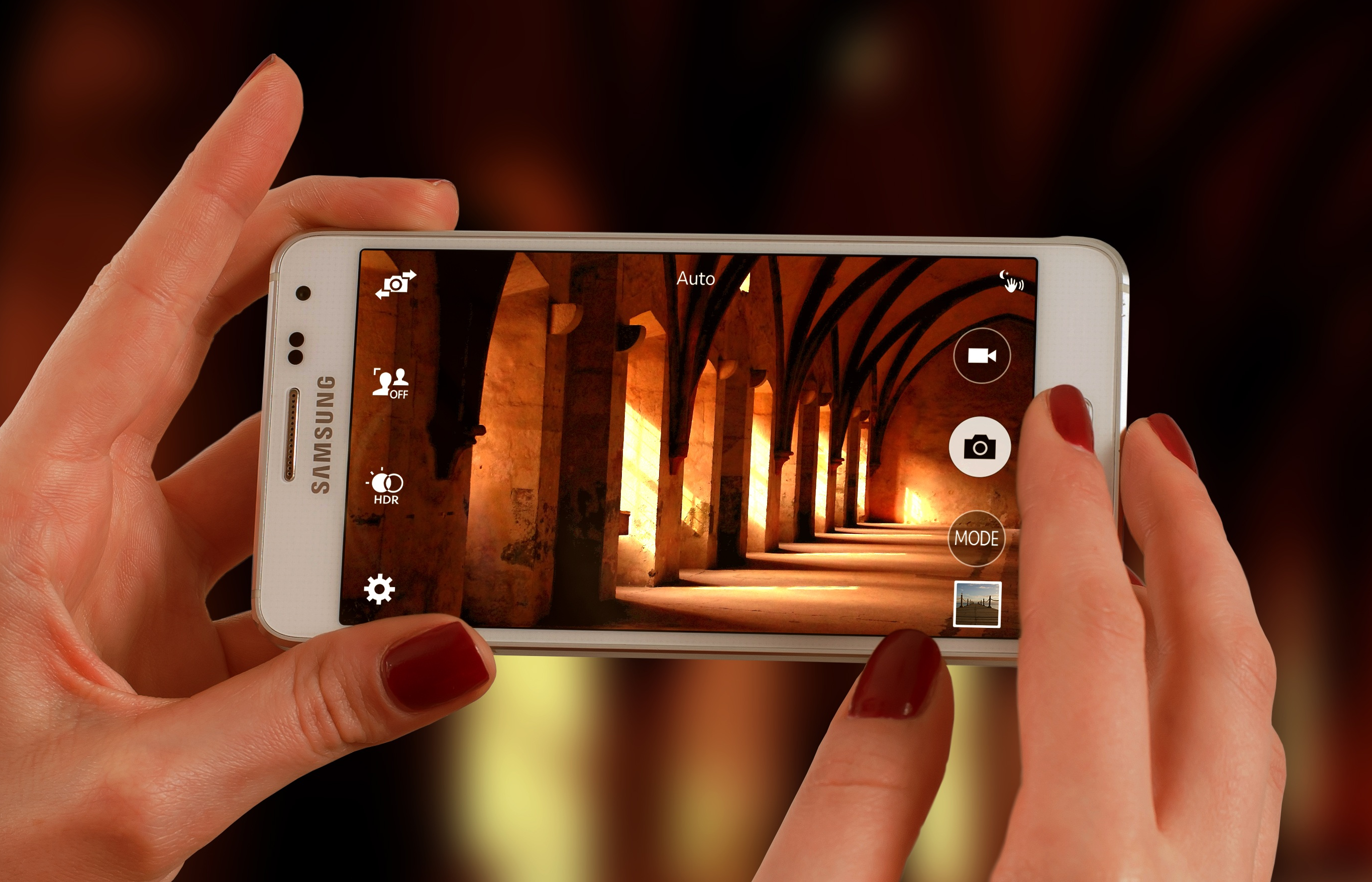 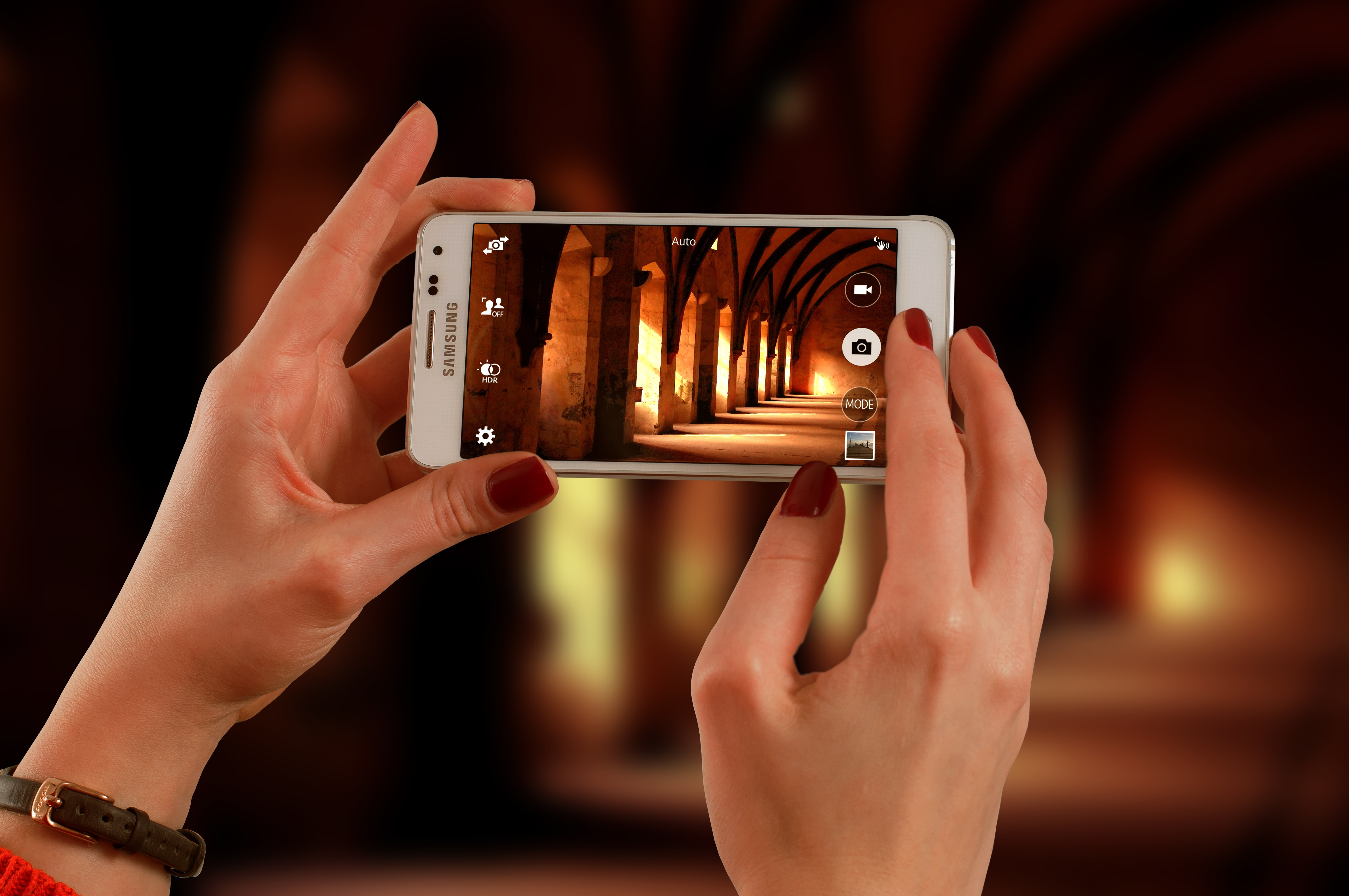 Snapshots from a Spiritual Journey
[Speaker Notes: This series uses the Revised Standard Version of the Bible.

Copyright © 2000-2021. All rights reserved.  Bible Point is a registered trademark of Dennis Henderson.  All  other trademarks acknowledged. 
Bible Point contains graphics from Bible Point artists.  These illustrations belong to Bible Point and the respective artists.  You may use the designs and illustrations for graphical illustration of lessons free and without special permission, provided they are not used in any way that maligns the Christian faith.  Furthermore, republication or production of any illustration by any other graphic service whether it be in book, in a machine-readable form, or in any other design resource is strictly prohibited.  Furthermore, they cannot be duplicated or resold as any other form of publishing, clip art, or graphic resource.  

So What does it mean?  (A simple  translations of the legal jargon)
So, if you don’t own the presentation(s), graphic(s), and text(s) how can you legally use them?  The purchase of the license allows you to use all the images in the product.  However, the actual ownership and copyright of the presentation(s), graphic(s), and text(s) remain the property of Bible Point and its licensors.  If you had plans on using this product in your “for sale” work—think again!
License Agreement
   Article 1:  License Grant  
All the graphics and text in Bible Point presentations (excluding quotes from the Bible and stated sources) are the intellectual and real property of Bible Point and its licensors, and is protected by law, including United States copyright laws and international treaties.  Bible Point grants to you a license:
1.  To use the presentation in a single church, single school, or single office of a Christian organization.
2.  To make a single archival back-up copy of the program.
3.  To modify the presentation(s) and merge with other presentations in a single church, school, or Christian organization. 
4.  To transfer to another party if that party agrees to accept the terms and conditions of this agreement, and you do not retain any copies of the presentation, whether printed, machine readable, modified, or merged form. 

Article 2:  Terms  
This license is effective until terminated.  You may terminate the license at any time by destroying the presentation(s), graphic(s), or text(s) together with all copies, modifications and merged portions in any form.  Bible Point may terminate your license if you fail to comply with this Agreement. You agree, upon such termination, for any reason, to destroy the presentation(s), graphics, and text(s) with all copies, modifications, and merged portions in any form. 

Article 3: Disclaimers 
1.  Bible Point presentations, graphics, and texts are licensed to you As Is.  You, the consumer, bear the entire risk relating to the quality and performance of the presentation(s), graphic(s), or text(s).  In no event will Bible Point be liable for damages resulting from any defect.  
2.  Thirty-day limited warrantee on disks.  Bible Point warrants the disks to be free of defects in material and workmanship under normal use for 30 days after purchase.  During the 30-day period you may return a defective presentation, graphic, or text with proof of purchase and it will be replaced without charge, unless the presentation is damaged by misuse.  

Article 4:  General
1.  You may not sub-license, assign, or transfer the license of the presentation(s), graphic(s), or text(s) except as provided by this Agreement.   
2.  This Agreement will be governed by the laws of the State of Michigan.

So What does it mean?  (A simple  translations of the legal jargon)
May I let someone borrow or copy my licensed Bible Point presentation (even after I modified it)?  As long as it is within your local church, or single school, or the immediate office of a Christian organization you may.  Otherwise, please refer the person interested in borrowing to: http://www.biblepoint.com or E-mail: dh@biblepoint.com with any related questions.]
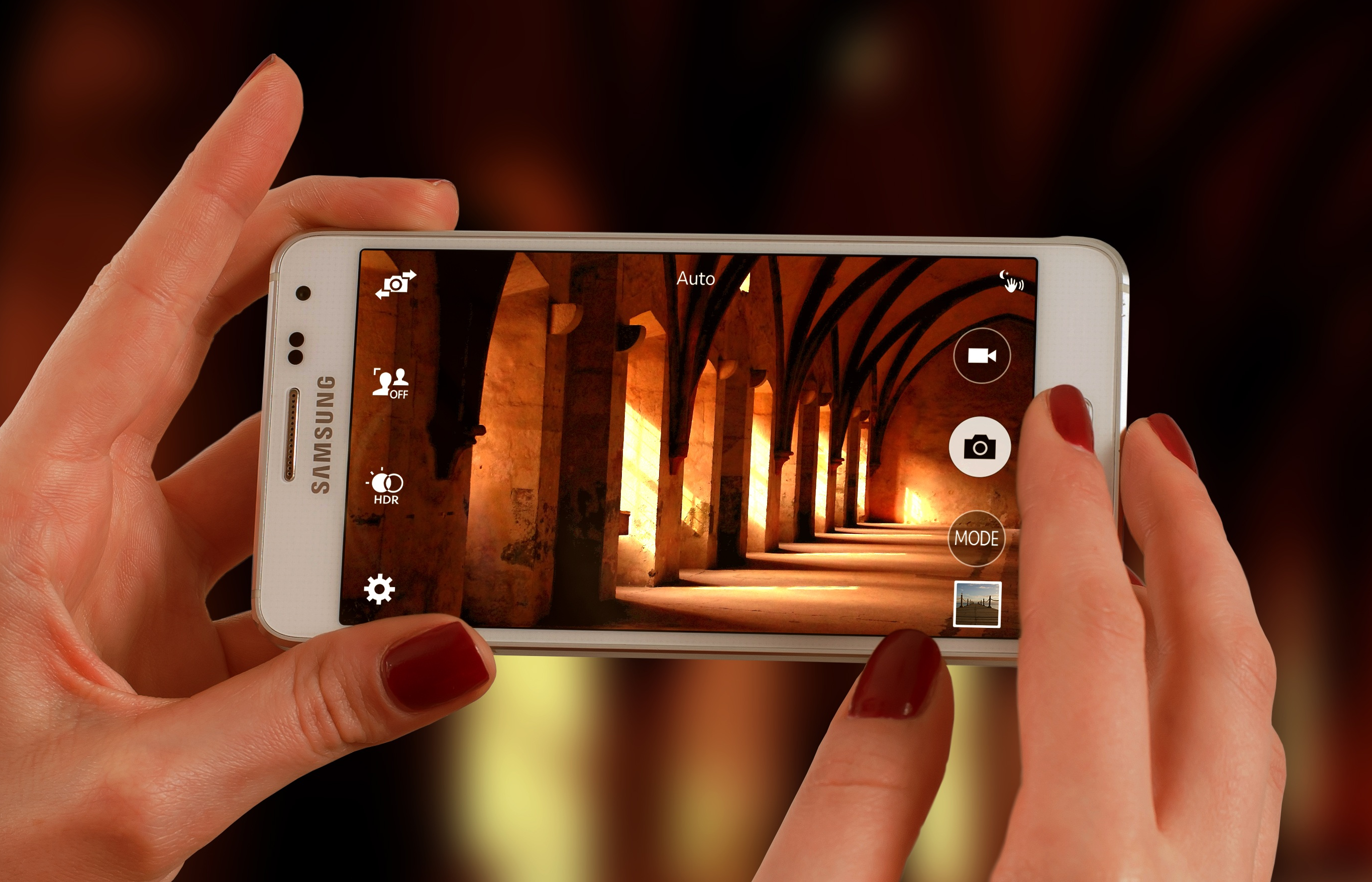 Something Unusual HappenedToday!
An Ordinary Routine Day
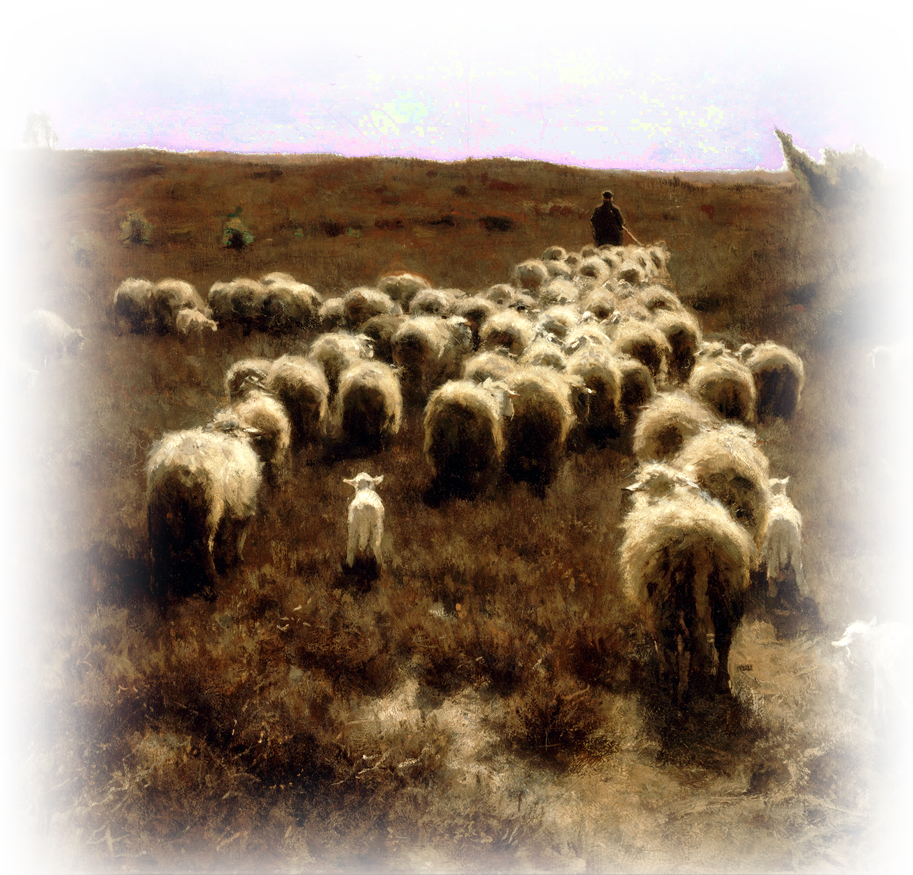 Ex 3:1 Moses was keeping the flock of his father-in-law Jethro, the priest of Midian; he led his flock beyond the wilderness, and came to Horeb, the mountain of God.
[Speaker Notes: Sheep = https://upload.wikimedia.org/wikipedia/commons/f/f0/Anton_Mauve_-_The_Return_of_the_Flock%2C_Laren_-_Google_Art_Project.jpg]
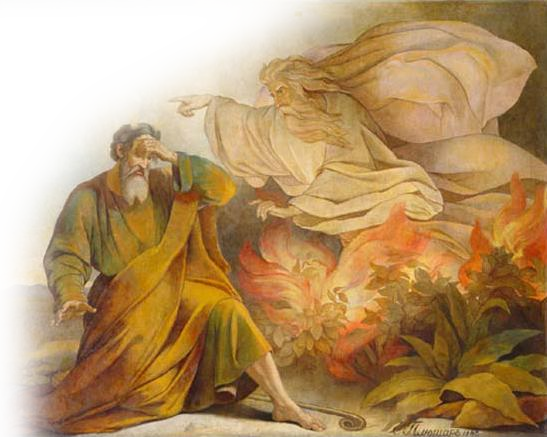 An Extraordinary Bush
2 There the angel of the LORD appeared to him in a flame of fire out of a bush; he looked, and the bush was blazing, yet it was not consumed.
[Speaker Notes: Burning Bush = FREE = https://https://commons.wikimedia.org/wiki/File:Moses_Pluchart.jpg]
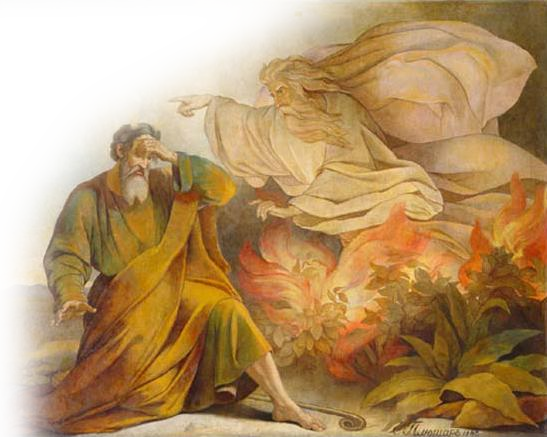 An Extraordinary Bush
3 Then Moses said, 
"I must turn aside and look at this great sight, and see why the bush is not burned up."
[Speaker Notes: Burning Bush = FREE = https://commons.wikimedia.org/wiki/File:Moses_Pluchart.jpg]
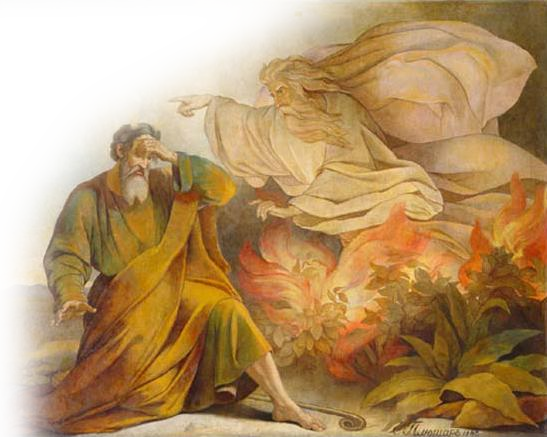 A Divine Call
4 When the LORD saw that he had turned aside to see, God called to him out of the bush, "Moses, Moses!" And he said, "Here I am."
[Speaker Notes: Burning Bush = FREE = https://commons.wikimedia.org/wiki/File:Moses_Pluchart.jpg]
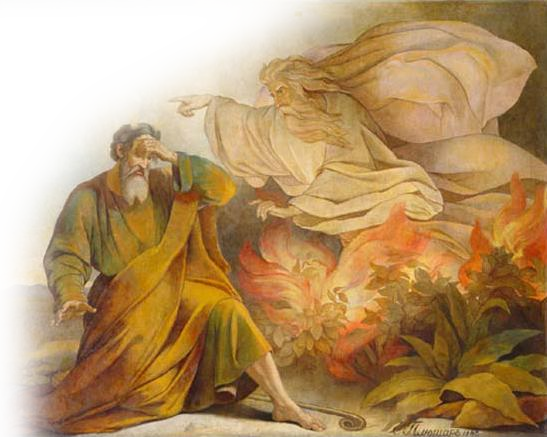 A Divine Call
5 Then he said, "Come no closer! Remove the sandals from your feet, for the place on which you are standing is holy ground."
[Speaker Notes: Burning Bush = FREE = https://commons.wikimedia.org/wiki/File:Moses_Pluchart.jpg]
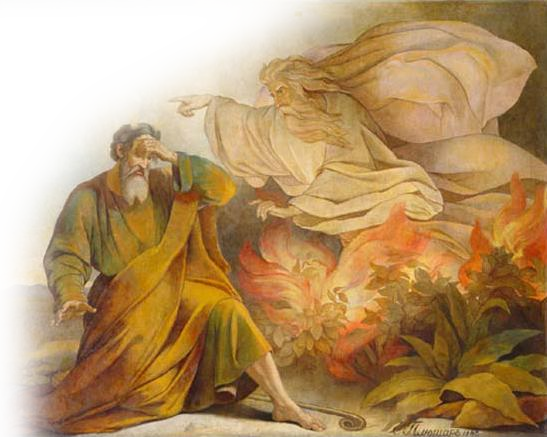 A Divine Revelation
6 He said further, "I am the God of your father, the God of Abraham, the God of Isaac, and the God of Jacob." And Moses hid his face, for he was afraid to look at God.
[Speaker Notes: Burning Bush = FREE = https://commons.wikimedia.org/wiki/File:Moses_Pluchart.jpg]
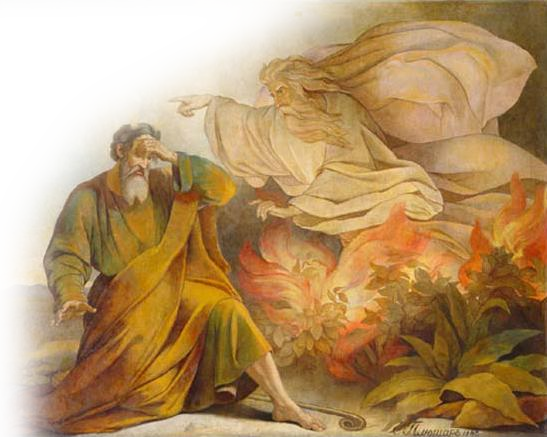 A Divine Revelation
7 Then the LORD said, "I have observed the misery of my people who are in Egypt; I have heard their cry ...  8 and I have come down to deliver them from the Egyptians,
[Speaker Notes: Burning Bush = FREE = https://commons.wikimedia.org/wiki/File:Moses_Pluchart.jpg]
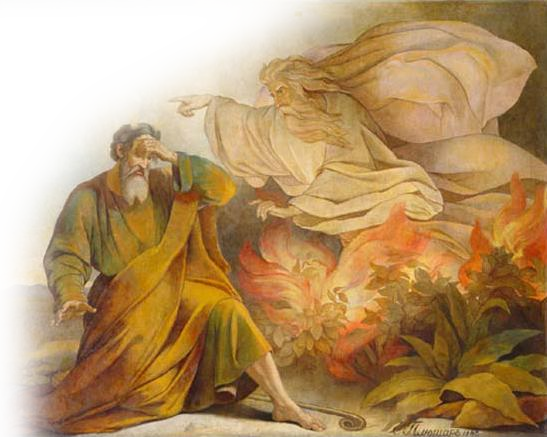 A Divine Commission
10 So come, I will send you to Pharaoh to bring my people, the Israelites, out of Egypt."
[Speaker Notes: Burning Bush = FREE = https://commons.wikimedia.org/wiki/File:Moses_Pluchart.jpg]
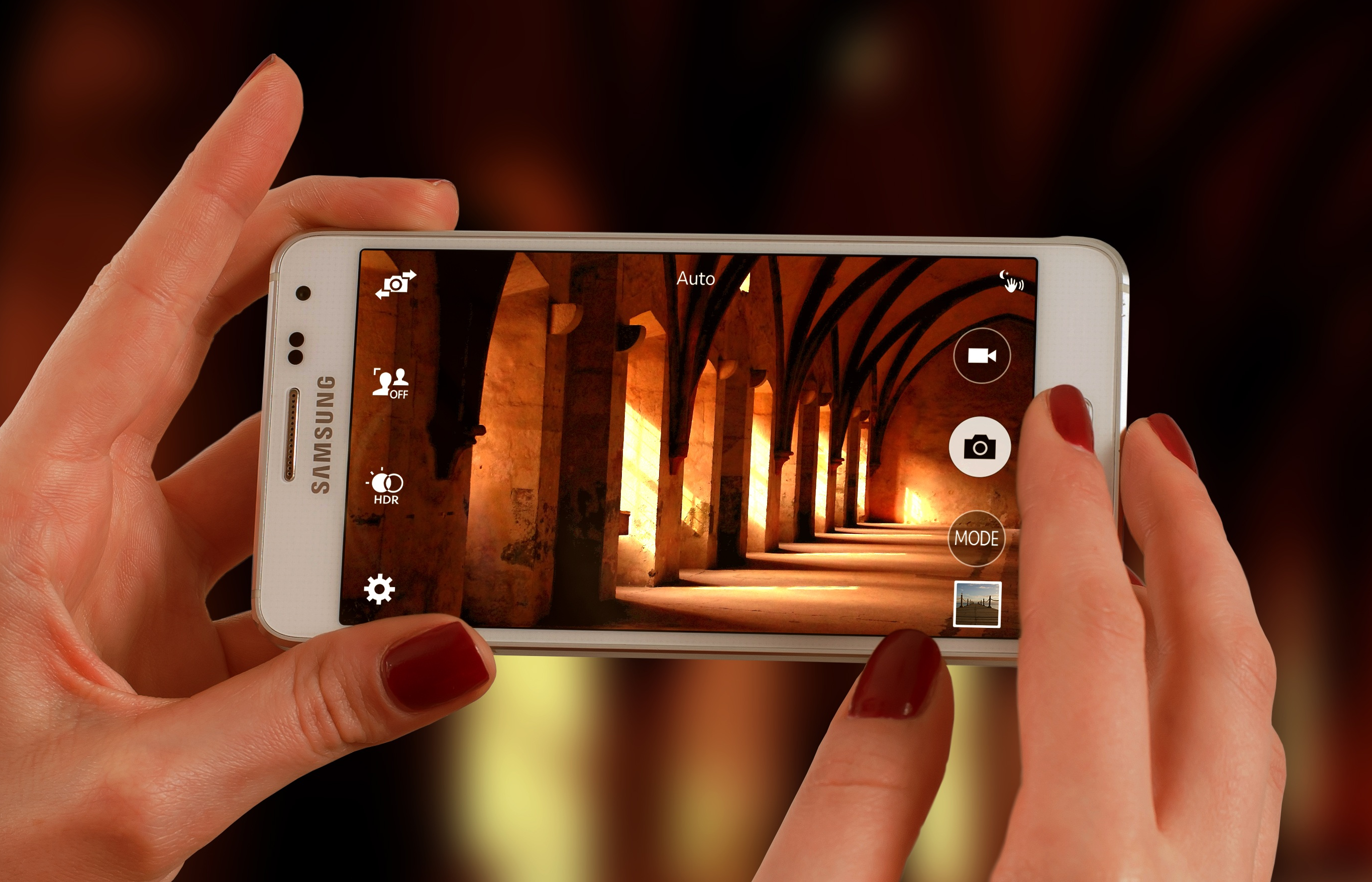 Something Unusual Was Said Today!
1st Stall: Who am I?
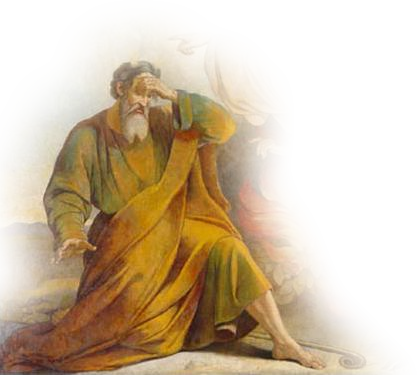 11 But Moses said to God, "Who am I that I should go to Pharaoh, and bring the Israelites out of Egypt?"
[Speaker Notes: “I’m too old—I’m 80 years old –I’ve been tending sheep for 40 years—I can’t change.  Who am I to try to change this late in life?]
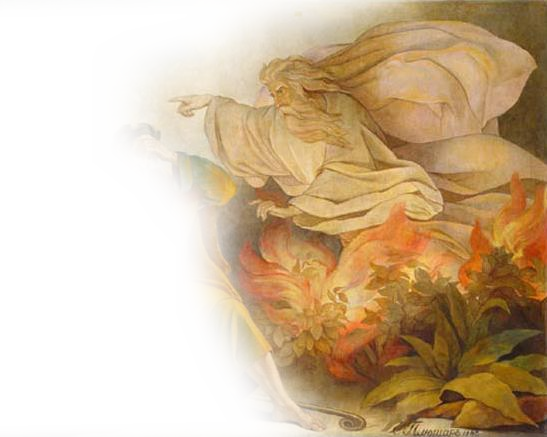 1st Response: Never Mind
12 And God said, "I will be with you; and this shall be the sign for you that it is I who sent you: when you have brought the people out of Egypt, you shall worship God on this mountain."
2nd Stall: Who are You Really?
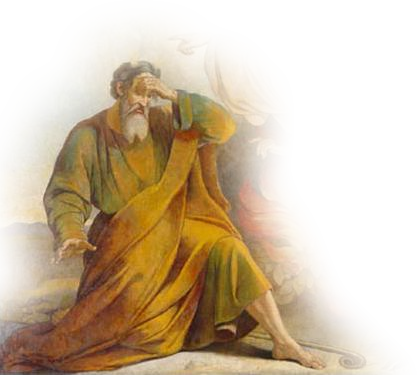 13 But Moses said to God, 

"If I come to the Israelites and say to them, 'The God of your ancestors has sent me to you,' and they ask me, 'What is his name?' what shall I say to them?"
[Speaker Notes: I’m no theologian!  I don’t even know your name!

We are all afraid of the hypothetical ‘What if ...”]
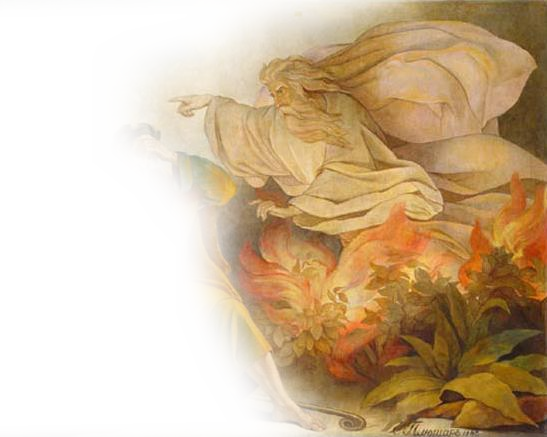 2nd Response: YHWH!
14 God said to Moses,

"I AM WHO I AM." He said further, "Thus you shall say to the Israelites, 'I AM has sent me to you.'“ ...  'The LORD, the God of your ancestors, ... This is my name forever, and this my title for all generations.
3rd Stall: Who will Believe Me?
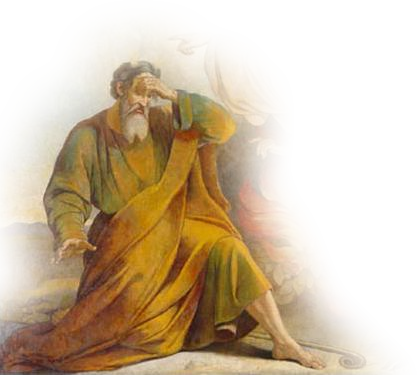 1  Then Moses answered,
"But suppose they do not believe me or listen to me, but say, 'The LORD did not appear to you.'"
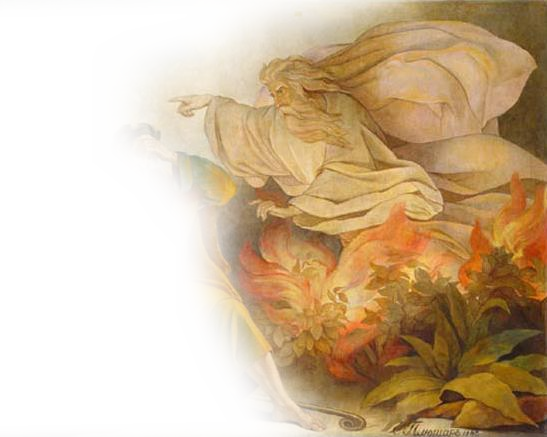 3rd Response: Just Watch
2 The LORD said to him, 
"What is that in your hand?“
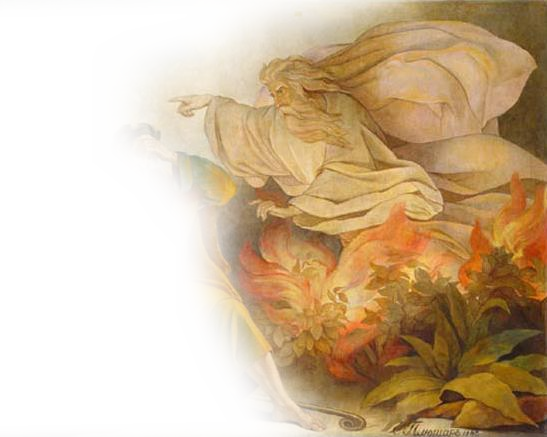 3rd Response: Just Watch
2 The LORD said to him, 
"What is that in your hand?“

 He said,                     "A staff.“
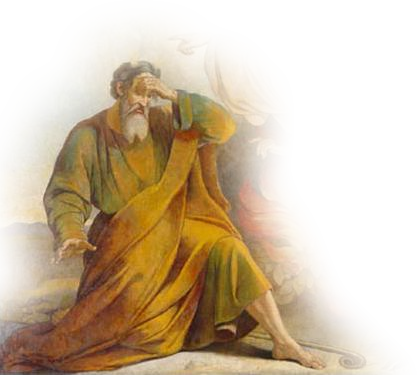 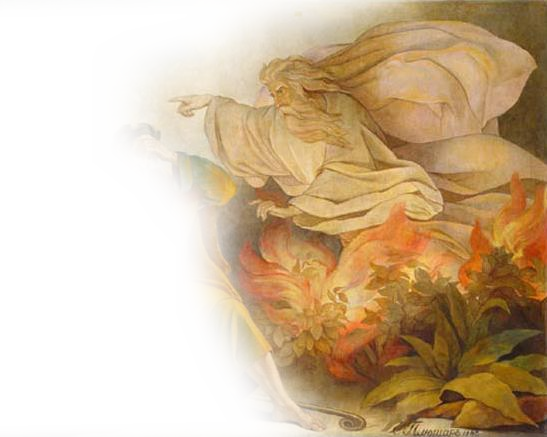 3rd Response: Just Watch
2 The LORD said to him, 
"What is that in your hand?“

 He said,                     "A staff.“
   3 Then the LORD said ... 
"Throw it on the ground."
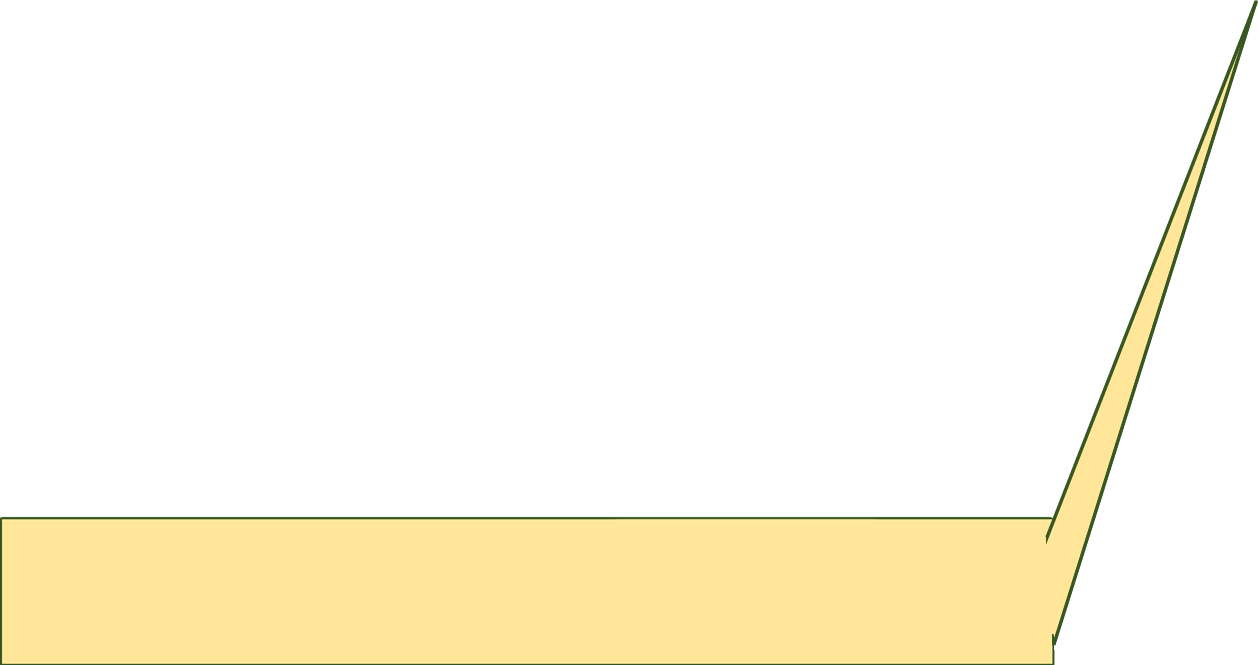 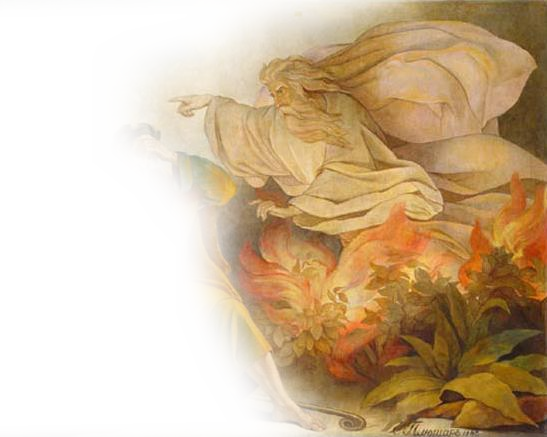 3rd Response: Just Watch
So he threw the staff on the ground, and it became a snake...  4 Then the LORD said ..."Reach out your hand, and seize it by the tail“
-- so he reached out his hand and grasped it, and it became a staff in his hand--
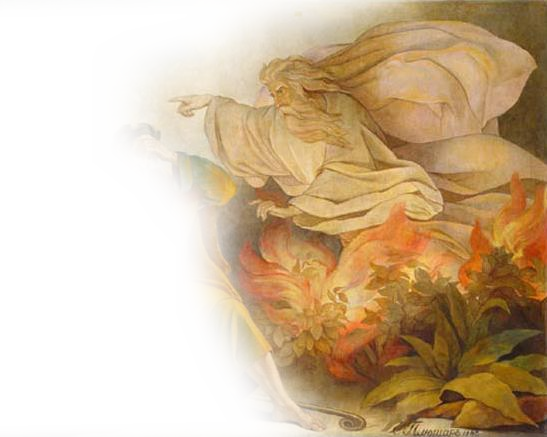 3rd Response: Just Watch
6 Again, the LORD said to him,"Put your hand inside your cloak." He put his hand into his cloak; and when he took it out, his hand was leprous, as white as snow.
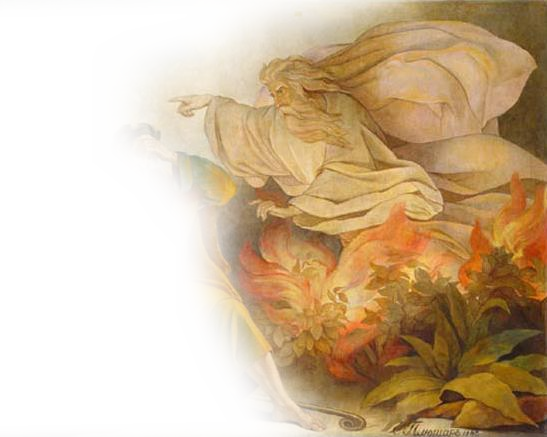 3rd Response: Just Watch
"Put your hand back into your cloak"– 

so he put his hand back into his cloak, and when he took it out, it was restored like the rest of his body-- 8 "If they will not believe you or heed the first sign, they may believe the second sign.
4th Stall: I Can’t
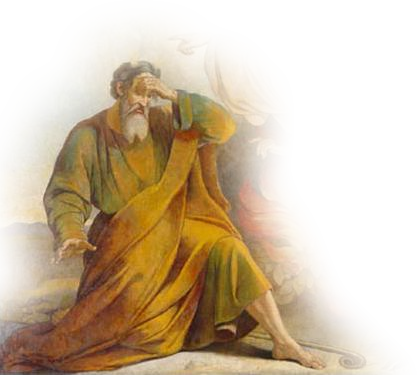 10 But Moses said ... "O my Lord, I have never been eloquent, neither in the past nor even now that you have spoken to your servant; but I am slow of speech and slow of tongue."
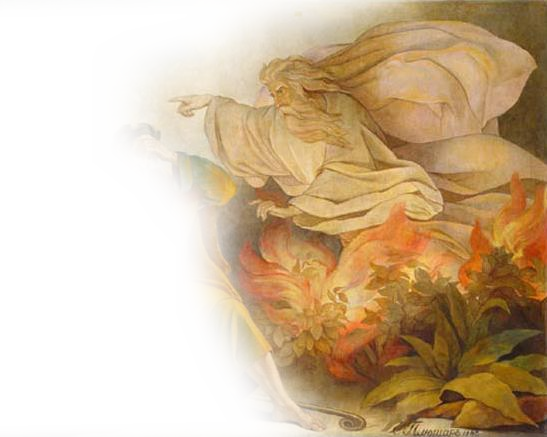 4th Response: I will help you
11 The LORD said to him, 

"Who gives speech to mortals? Who makes them mute or deaf, seeing or blind? Is it not I, the LORD?   12 Now go, and I will be with your mouth and teach you what you are to speak."
5th Stall: I don’t want to!
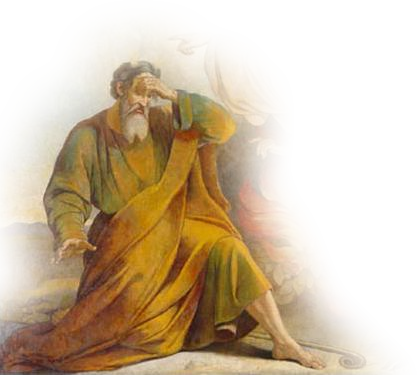 13 But he said, 

"O my Lord, please send someone else."
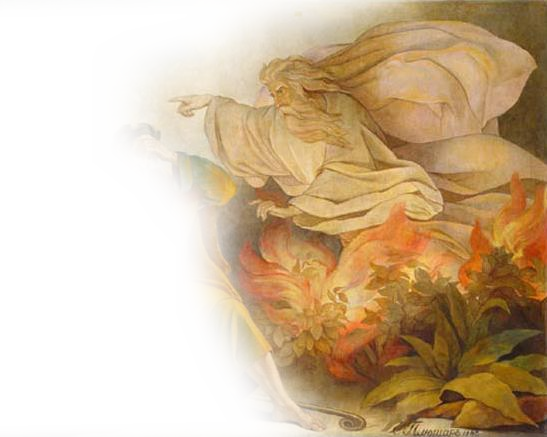 5th Response: God was angered!
14 Then the anger of the LORD was kindled against Moses and he said, "What of your brother Aaron, the Levite? I know that he can speak fluently .... 15 You shall speak to him ... 16 He indeed shall speak for you to the people....
The Results:
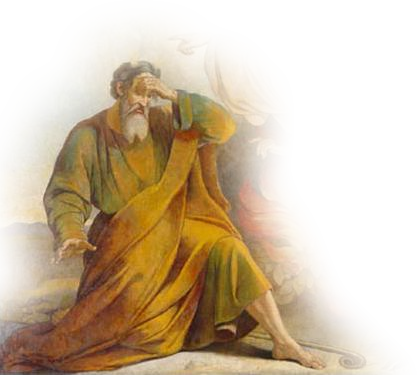 18 Moses went back to his father-in-law Jethro and said to him, "Please let me go back to my kindred in Egypt and see whether they are still living.“

And Jethro said to Moses, "Go in peace."
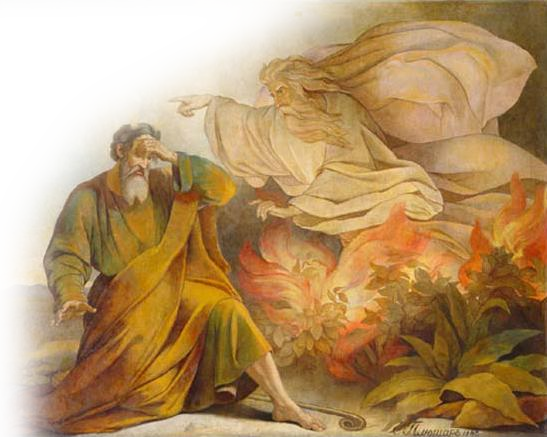 Something Unusual Happened That Day...
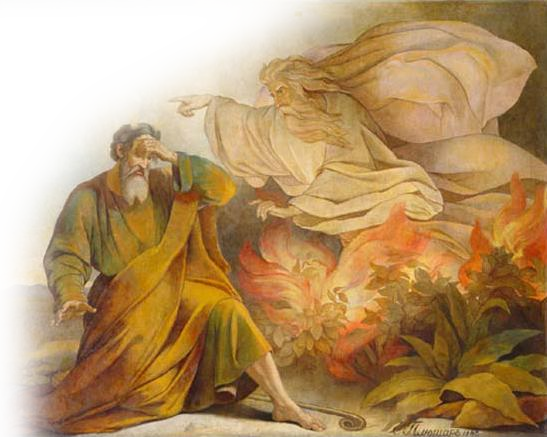 Something Unusual Happened That Day...
God showed up and spoke to Moses!
God spoke to me today ...
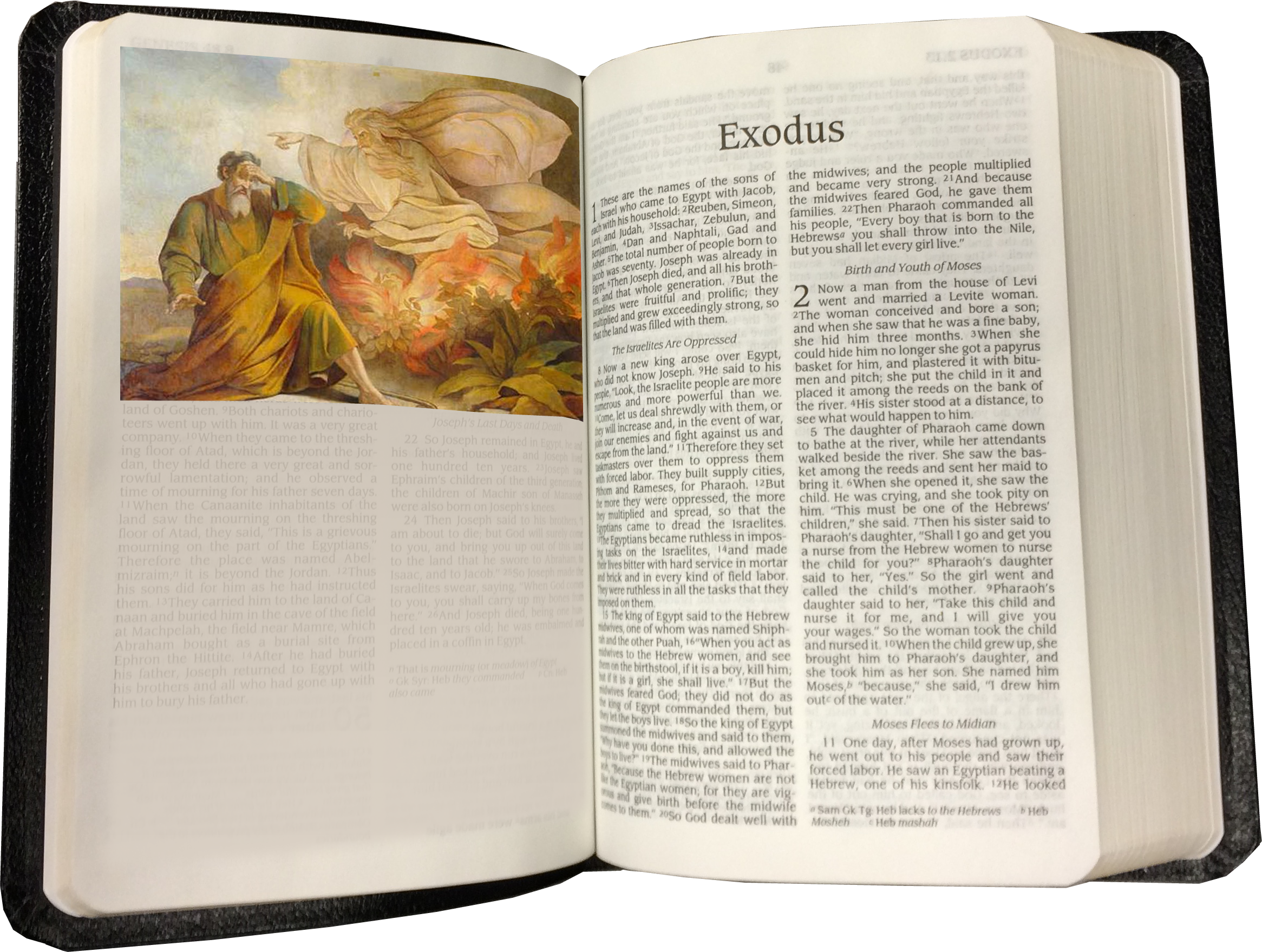 God spoke to me today ...
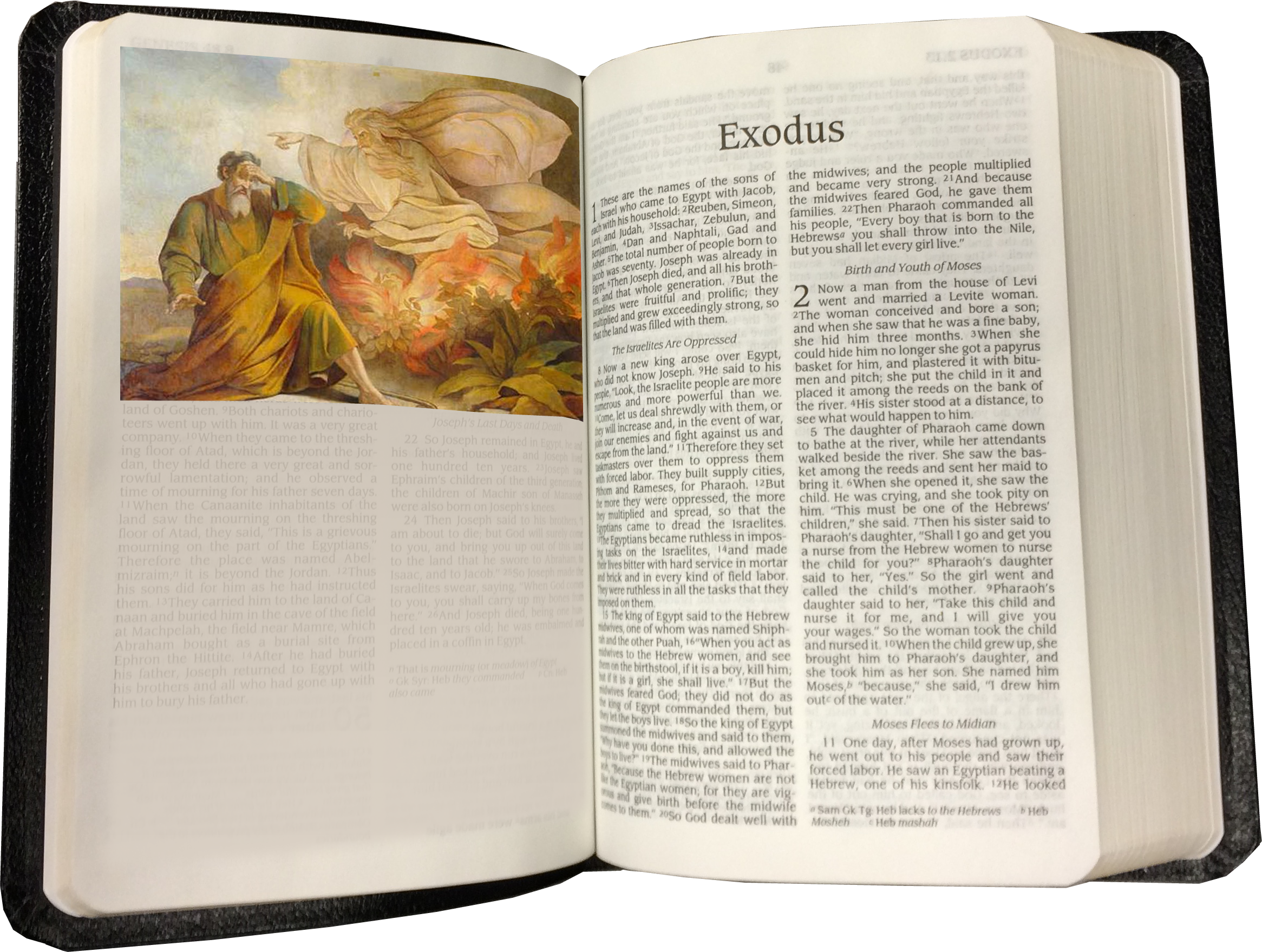 and this is what I heard Him say:
God said to me ...
“You have not done anything so bad that I cannot still use you.”
[Speaker Notes: It’s not about you--It’s about Me--I AM.]
God said to me ...
“You have not done anything so bad that I cannot still use you.” 
“You can get to know Who I AM!”
[Speaker Notes: It’s not about you--It’s about Me--I AM.]
God said to me ...
“You have not done anything so bad that I cannot still use you.” 
“You can get to know Who I AM!”
“Just watch what I will do.”
[Speaker Notes: It’s not about you--It’s about Me--I AM.]
God said to me ...
“You have not done anything so bad that I cannot still use you.” 
“You can get to know Who I AM!”
“Just watch what I will do.” 
“It’s not about you—It’s about Me!”
[Speaker Notes: It’s not about you--It’s about Me--I AM.]
God said to me ...
“You have not done anything so bad that I cannot still use you.” 
“You can get to know Who I AM!”
“Just watch what I will do.” 
“It’s not about you—It’s about Me!”
“Just ‘Do it!’”
[Speaker Notes: It’s not about you--It’s about Me--I AM.]
Let’s Pray!